IceCube Neutrino Observatory
South Pole Operations

Jim Haugen
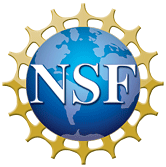 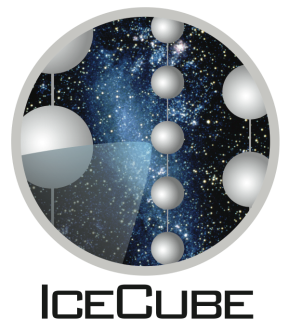 NSF Maintenance and Operations Mid-Term Panel Review 
	January 8-9, 2019  Madison, WI
What is IceCube Pole Operations?
IceCube M & O Operational Notice
Support Information Package (SIP) submission
Research Support Plan (RSP)
South Pole population
Cargo 
Task coordination with ASC
ASC support
M & O Operational Notice
Summarize current Ops Notice Here
Key support items (needs to be changed)
20 deployments / year
Maintain ICL and B2 science spaces
Equipment support for IceTop snow management
10k pounds of DNF cargo
100 GB/day satellite bandwidth for data transmission
Pole Support – the people
Jim
Leah
Paul
More here
2018 / 2019 IceCube SIP Highlights
Put stuff here
More here
Ops Notice vs Actuals
Put stuff here
More here
Pole Support Discussion
Yearly face to face meetings between IceCube and ASC are very useful, will continue these into the near future
Issues / concerns worked out together, excellent spirit of cooperation
IceCube Upgrade considerations
Coordinate this with Leah/Paul